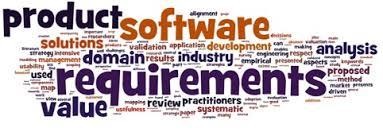 Software Requirement  Engineering
Requirements from the customer’s perspective
Week # 4
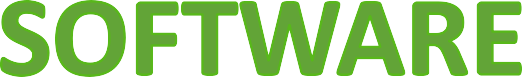 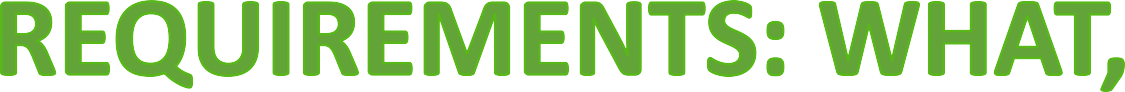 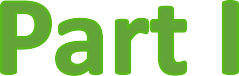 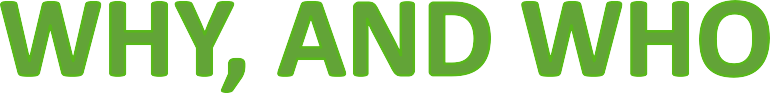 •	The essential software requirement
•	Requirements from the customer’s perspective
•	Good practices for requirements engineering
•	The business analyst
Content
•	Requirements from the customer’s perspective
•	The Expectation Gap
The customer-development partnership
•	Identifying decision makers
•	Reaching agreement on requirements
•	The requirements baseline
•	Agreeing on requirements on agile projects
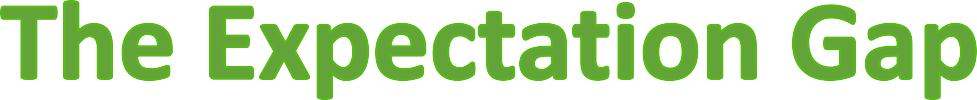 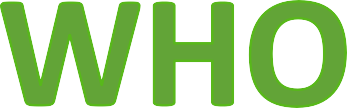 –The Stakeholders –
Stakeholder: A definition
• According to Wiegers & Beatty:
▫ “[A stakeholder is an]individual, group, or organization that is actively  involved in a project, is affected by its process or outcome, or can  influence its process or outcome.”
Examples potential stakeholders
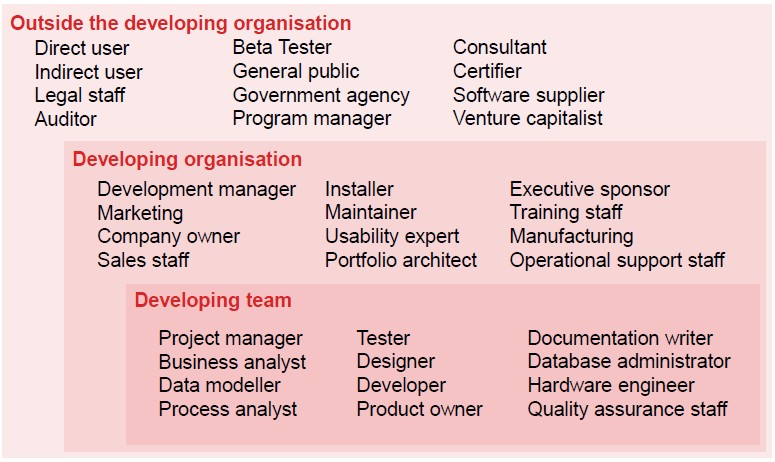 Busy Stakeholders…
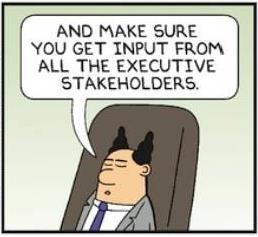 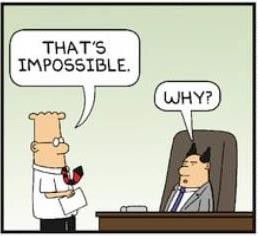 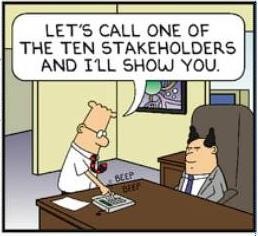 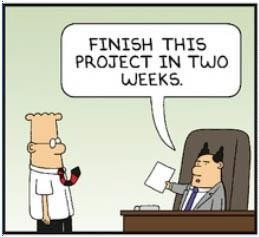 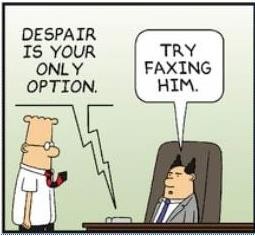 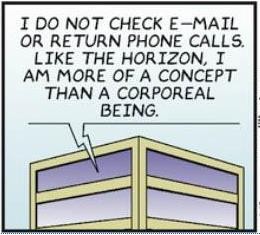 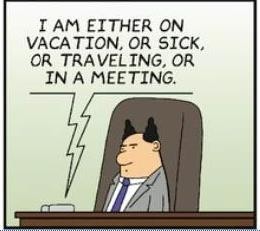 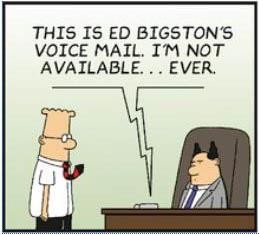 The Customer: A definition
• According to Wiegers & Beatty:
▫ “[A customer is an]individual or organization that derives either direct  or indirect benefit from a product. Software customers might request,  pay for, select, specify, use, or receive the output generated by a  software product.”
Expectation gap
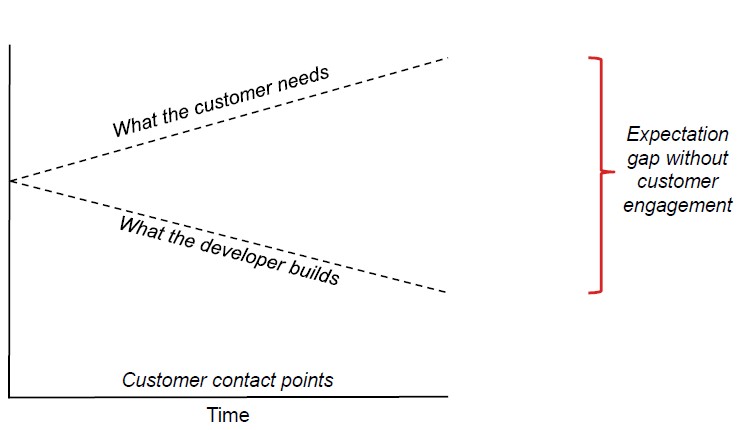 Expectation gap
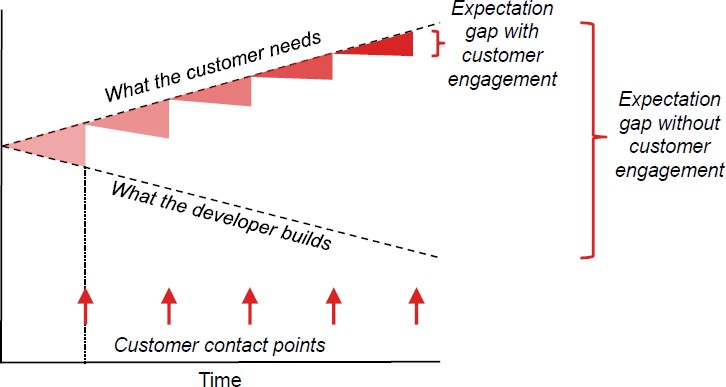 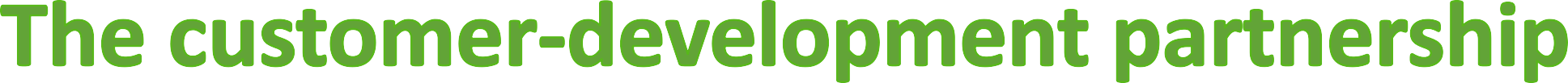 The customer-development partnership
• An excellent software product results from a well-executed design based on  excellent requirements.
• Excellent requirements result from effective collaboration between  developers and customers (in particular, actual users)—a partnership.
• A collaborative effort can work only when all parties involved know what they  need to be successful and when they understand and respect what their  collaborators need to be successful
The customer-development partnership
• As project pressures rise, it’s easy to forget that all stakeholders share a  common objective: to build a product that provides adequate business  value and rewards to all stakeholders.
• The business analyst typically is the point person who has to forge this  collaborative partnership.
Requirements Bill of Rights for Software Customers
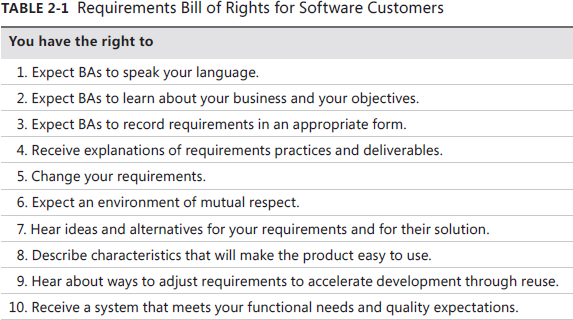 Requirements Bill of Responsibilities for Software  Customers
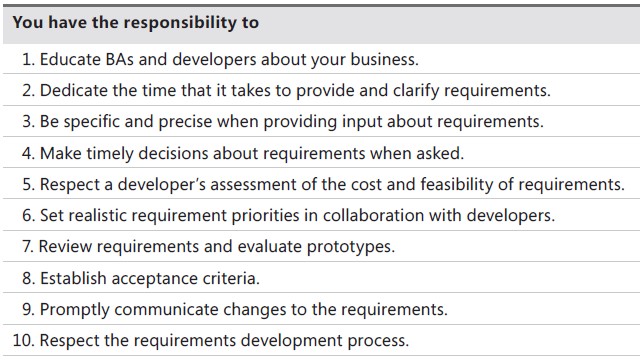 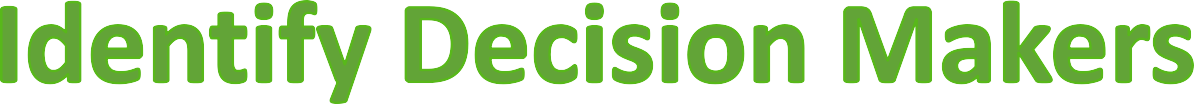 Identifying decision makers
• The decision-making group needs to identify its decision leader and to  select a decision rule, which describes how they will arrive at their  decisions.
• A small group representing key areas—such as management,  customers, business analysis, development, and marketing
Identifying decision makers (Cont..)
• According to Gottesdiener, 2001: the following decision rules are used  by the decision makers group:
▫	The	decision	leader	makes	the	choice,	either	with	or	without	discussion  with others.
▫	The group votes and the majority rules.
▫	The	group	votes,	but	the	result	must	be	unanimous	to	approve	the  decision.
Identifying decision makers (Cont..)
• According to Gottesdiener, 2001: the following decision rules are used  by the decision makers group:
▫	The group discusses and negotiates to reach a consensus. Everyone can live  with the decision and commits to supporting it.
▫	The	decision	leader	delegates	authority	for	making	the	decision	to	one  individual.
▫	The group reaches a decision, but some individual has veto authority over  that decision.
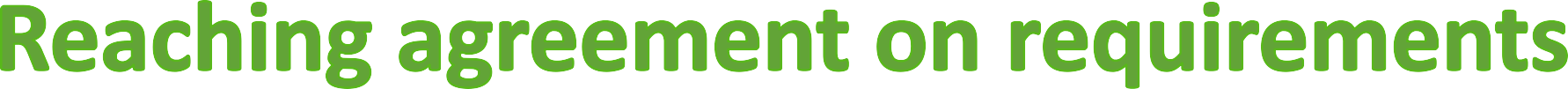 Reaching agreement on requirements
• Reaching agreement on the requirements for the product to be built, or  for a specific portion of it, is at the core of the customer-developer  partnership.
• Multiple parties are involved in this agreement:
▫ Customers agree that the requirements address their needs.
▫ Developers agree that they understand the requirements and that they are  feasible.
Reaching agreement on requirements (Cont..)
• Multiple parties are involved in this agreement:
▫	Testers agree that the requirements are verifiable.
▫	Management agrees that the requirements will achieve their business  objectives.
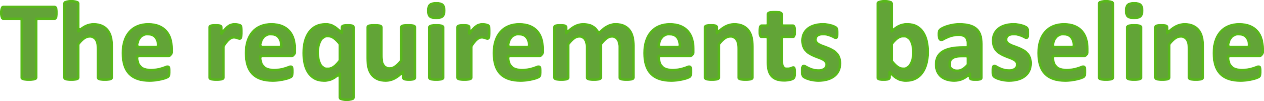 The requirements baseline
• A requirements baseline is a set of requirements that has been reviewed and  agreed upon and serves as the basis for further development.
• A meaningful baseline process gives all the major stakeholders confidence in  the following ways:
▫	Customer management or marketing is confident that the project scope won’t
explode out of control, because customers manage the scope change decisions.
The requirements baseline (Cont..)
• A meaningful baseline process gives all the major stakeholders confidence in  the following ways:
▫ User representatives have confidence that the development team will work with  them to deliver the right solution.
▫ Development management has confidence because the development team has a  business partner who will keep the project focused on achieving its objectives and  will work with development to balance schedule, cost, functionality, and quality.
The requirements baseline (Cont..)
• A	meaningful	baseline	process	gives	all	the  confidence in the following ways:
major	stakeholders
▫	Business	analysts	and	project	managers	are	confident	that	they	can  manage changes to the project in a way that will keep chaos to a minimum.
▫	Quality assurance and test teams can confidently develop their test scripts  and be fully prepared for their project activities.
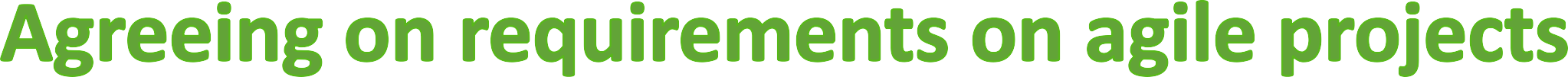 Agreeing on requirements on agile projects
• Agile projects do not include a formal sign-off action.
• Agile projects generally maintain requirements in the form of user  stories in a product backlog.
• The product owner and the team reach agreement on what stories will  be developed in the next iteration in a planning session.
Agreeing on requirements on agile projects
• The set of stories is chosen based on their priority and the team’s  velocity (productivity).
• Requested changes that come in are considered for future iterations.
• In agile projects the full set of functionality is identified over time,  although the vision and other business requirements do need to be  established at the outset.
Summary
•	Requirements from the customer’s perspective
•	The customer-development partnership
•	Identifying decision makers
•	Reaching agreement on requirements
•	The requirements baseline
•	Agreeing on requirements on agile projects